EECE.3220Data Structures
Instructor:  
Dr. Michael Geiger
Fall 2019

Lecture 31:
Binary search trees: operations
Announcements/reminders
Chapter 11 exercises (recursion) due 11/25
Program 3 due 12/2
Program 4, new text exercises to be posted
Regrades: submit new style assessment for programs you’ve fixed
Email me if you need the assignments reopened in textbook
11/20/2019
2
Data Structures: Lecture 31
Lecture outline
Review
Binary search trees
BST algorithms
Search
Insert
Delete
Balanced trees
11/20/2019
3
Data Structures: Lecture 31
Review: Trees
Each node may have >1 successor (child)
Binary trees: node has at most 2 children
Tree terminology
A is the root of the tree (only node w/no predecessor, or parent)
C, D, F, H are leaf nodes (nodes with no children)
11/20/2019
4
Data Structures: Lecture 31
Review: Trees
Additional terminology
Depth: # edges between root & node
B & C have depth 1
F & G have depth 3
Height: max depth for any node
This tree has height 4 (depth of H)
11/20/2019
5
Data Structures: Lecture 31
Inductive step
Review: Binary Trees as Recursive Data Structures
A binary tree is either empty …
         or
Consists of
a node called the root
root has pointers to two disjoint binary (sub)trees called …
right (sub)tree
left (sub)tree
Anchor
Which is either empty …   or …
Which is either empty …   or …
11/20/2019
6
Data Structures: Lecture 31
Review: Binary search tree
Tree in which, for every node:L child ≤ node ≤ R child
Allows for efficient search
Can eliminate L or R subtree while searching
11/20/2019
7
Data Structures: Lecture 31
Review: Binary search tree (continued)
Trees generally linked
Each node contains two pointers, left and right, to appropriate subtrees
Each pointer == NULL if no child on that side
Basic implementation
<type> could be templated or fixed
class BNode {		
	<type> key;		// Data for ordering
	BNode *left, *right;	// Subtree ptrs
	// May contain other data
}
11/20/2019
8
Data Structures: Lecture 31
BST search
Recall array binary search—tree search is similar
Could write as iterative or as recursive
Base cases are same
Stop if data found or if it isn’t present (hit NULL pointer)
Searching left half of search space  following “left” pointer in current node
Searching right half of search space  following “right” pointer in current node
11/20/2019
9
Data Structures: Lecture 31
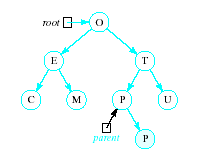 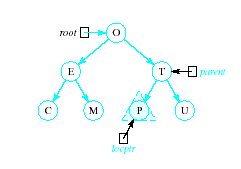 R
Inserting into a BST
Insert function
Uses modified version of search to locate insertion location or already existing item
Pointer parent trails search pointer locptr, keeps track of parent node
Thus new node can be attached to BST in proper place
11/20/2019
10
Data Structures: Lecture 31
Recursive Deletion
Three possible cases to delete a node, x,  from a BST
1. The node, x, is a leaf
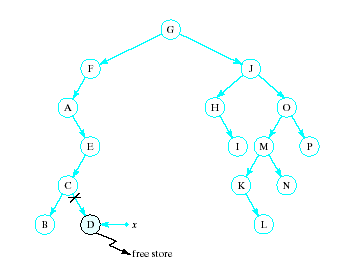 11/20/2019
11
Data Structures: Lecture 31
Recursive Deletion
2. The node, x has one child
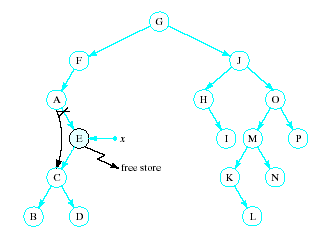 11/20/2019
12
Data Structures: Lecture 31
Delete node pointed to by xSucc as described for cases 1 and 2
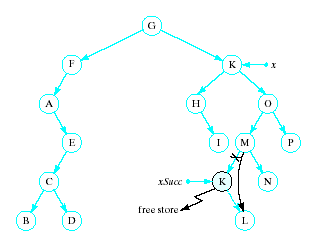 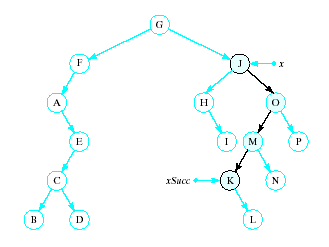 K
Replace contents of x with inorder successor
Recursive Deletion
x has two children
11/20/2019
13
Data Structures: Lecture 31
Problem of Lopsidedness
Tree can be balanced
each node except leaves has exactly 2 child nodes
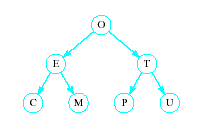 11/20/2019
14
Data Structures: Lecture 31
Problem of Lopsidedness
Trees can be unbalanced
not all nodes have exactly 2 child nodes
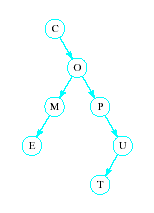 11/20/2019
15
Data Structures: Lecture 31
Problem of Lopsidedness
Trees can be totally lopsided
Suppose each node has a right child only
Degenerates into a linked list
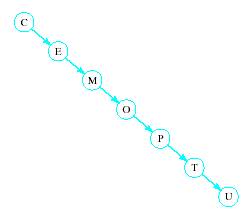 Processing time affected by "shape" of tree
11/20/2019
16
Data Structures: Lecture 31
Balanced trees
Solutions to lopsidedness problem: balance tree as you insert/remove data
AVL trees
Red/black trees
11/20/2019
17
Data Structures: Lecture 31
AVL Trees
A height balanced tree
Named with initials of Russian mathematicians who devised them
Defined as
Binary search tree
Balance factor of each node is 0, 1, or -1
(Balance factor of a node = height of right sub tree minus height of left subtree)
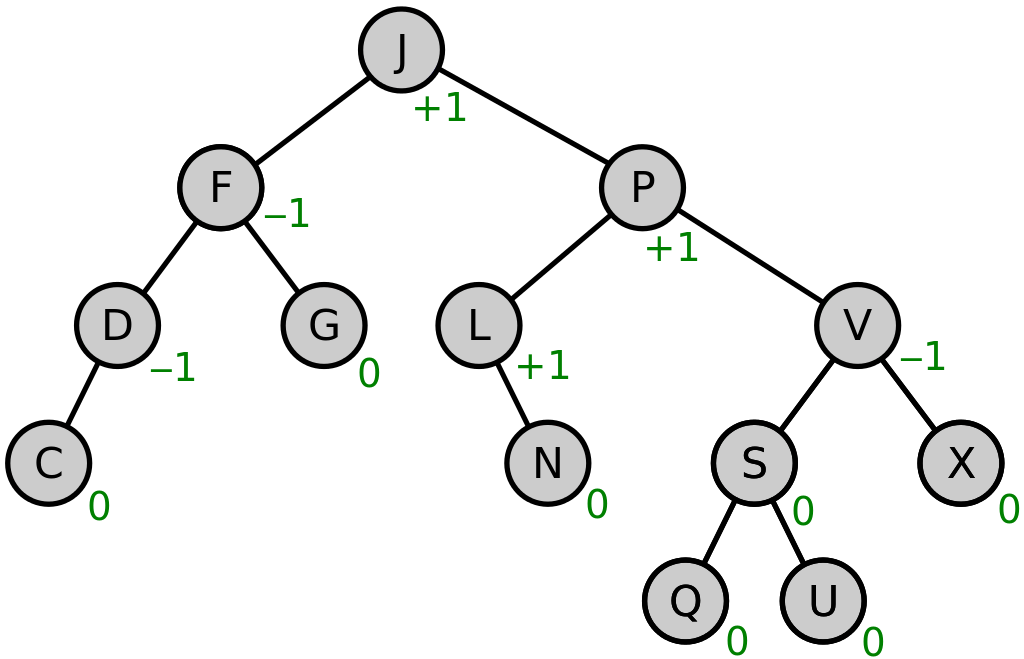 Source: https://commons.wikimedia.org/w/index.php?curid=49182185
11/20/2019
18
Data Structures: Lecture 31
AVL Trees
Consider linked structure to represent AVL tree nodes
Includes data member for the balance factor
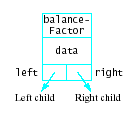 11/20/2019
19
Data Structures: Lecture 31
Insert DE
AVL Trees
Insertions may require adjustment of the tree to maintain balance
Given tree


Becomes unbalanced
Requires right rotation on subtree of RI

Producing balanced tree
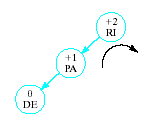 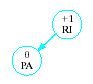 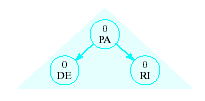 11/20/2019
20
Data Structures: Lecture 31
Tree rotations
11/20/2019
21
Data Structures: Lecture 31
Basic Rebalancing Rotations
Simple right rotationUse when inserted item in left subtree of left child of nearest ancestor with factor +2
Simple left rotationUse when inserted item in right subtree of right child of nearest ancestor with factor -2
Left-right rotationWhen inserted item in right subtree of left child of nearest ancestor with factor +2
Right-left rotationWhen inserted item in left subtree of right child of nearest ancestor with factor -2
11/20/2019
22
Data Structures: Lecture 31
Basic Rebalancing Rotations
Rotations carried out by resetting links
Right rotation with A = nearest ancestor of inserted item with balance factor +2 and B = left child
Reset link from parent of A to B
Set left link of A equal to right link of B
Set right link of B to point A
11/20/2019
23
Data Structures: Lecture 31
Basic Rebalancing Rotations
Right-Left rotationItem C inserted in right subtree of left child B of nearest ancestor A
Set left link of A to point to root of C
Set right link of B equal to left link of C
Set left link of C to point to BNow the right rotation
Resent link from parent of A to point to C
Set link of A equal to right link of C
Set right link of C to point to A
11/20/2019
24
Data Structures: Lecture 31
Red-black trees
BST in which each node has a color
Some implementations consider links, not nodes, w/color
Not perfectly height balanced, but path from root to furthest leaf is no more than 2x path from root to closest leaf
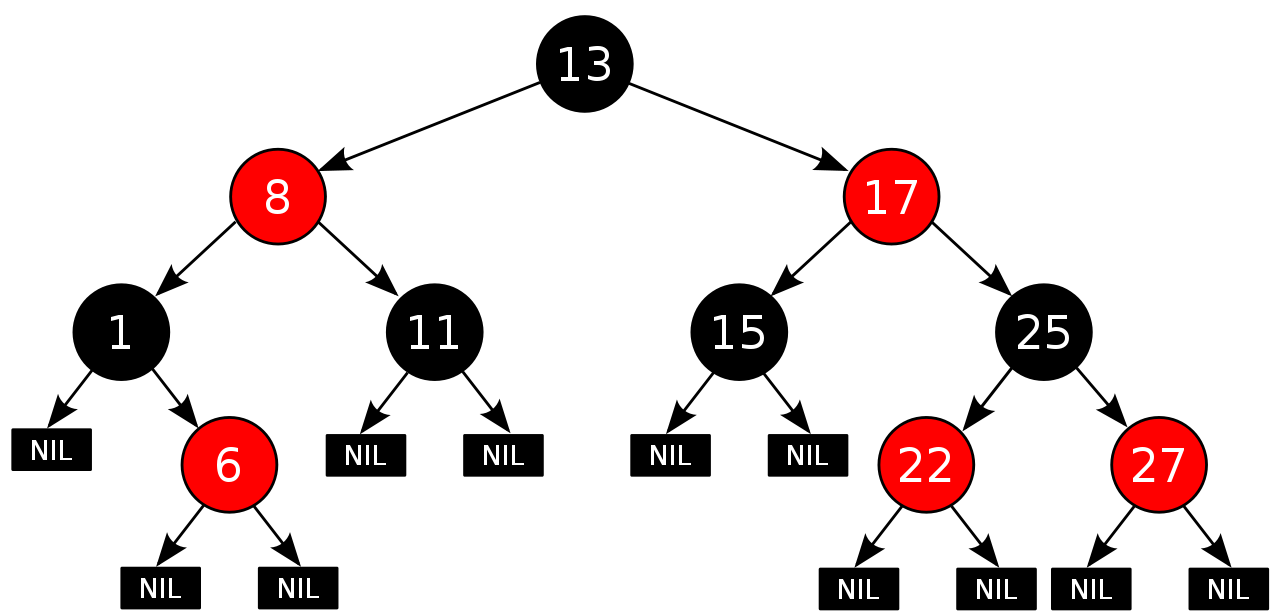 11/20/2019
25
Data Structures: Lecture 31
Red-black tree properties
Root node is black
All NULL pointers treated as black
If a node is red, both child nodes are black
Every path from a node to a NULL pointer contains the same number of black nodes
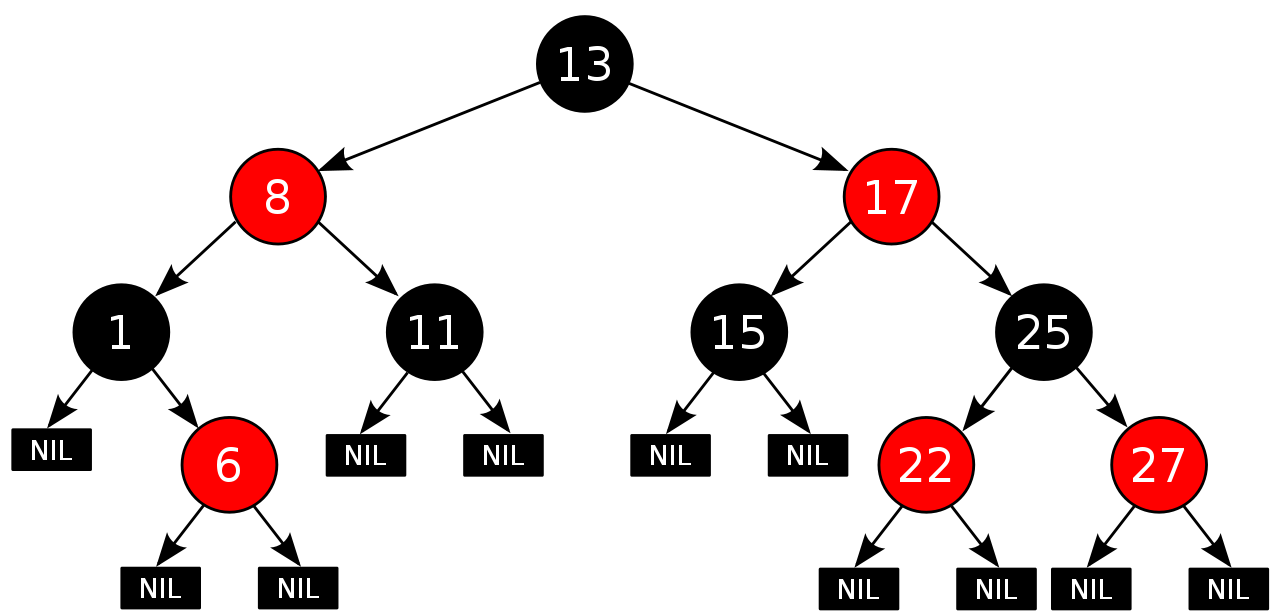 Source: https://commons.wikimedia.org/w/index.php?curid=31167379
11/20/2019
26
Data Structures: Lecture 31
Red-black tree operations
Insertion:
Add node N as in BST and color red
Check following cases:
N is root of tree  repaint black
N’s parent is black  no change
N’s parent and “uncle” (other node with same parent) both red  recolor N’s parent, uncle, and grandparent
If grandparent is tree root, recolor black
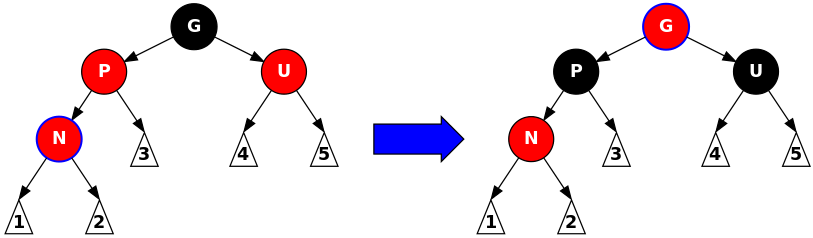 Source: https://commons.wikimedia.org/w/index.php?curid=31167379
11/20/2019
27
Data Structures: Lecture 31
Red-black tree operations
Insertion:
Add node N as in BST and color red
Check following cases:
Parent is red, uncle is black  rotate and recolor
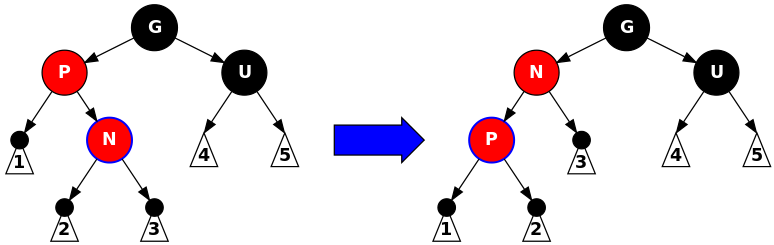 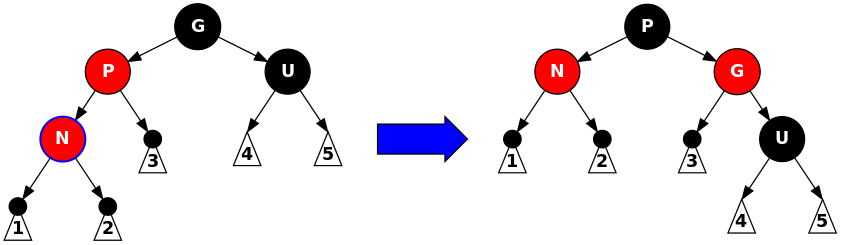 Source: https://commons.wikimedia.org/w/index.php?curid=31167379
11/20/2019
28
Data Structures: Lecture 31
Final notes
Next topics
Heaps
Priority queues
Reminders:
Chapter 11 exercises (recursion) due 11/25
Program 3 due 12/2
Program 4, new text exercises to be posted
Regrades: submit new style assessment for programs you’ve fixed
Email me if you need the assignments reopened in textbook
11/20/2019
29
Data Structures: Lecture 31